3 étapes pour fixer des objectifs mesurables
Exemples de réponse
Questions à poser
Étapes
1
2
3
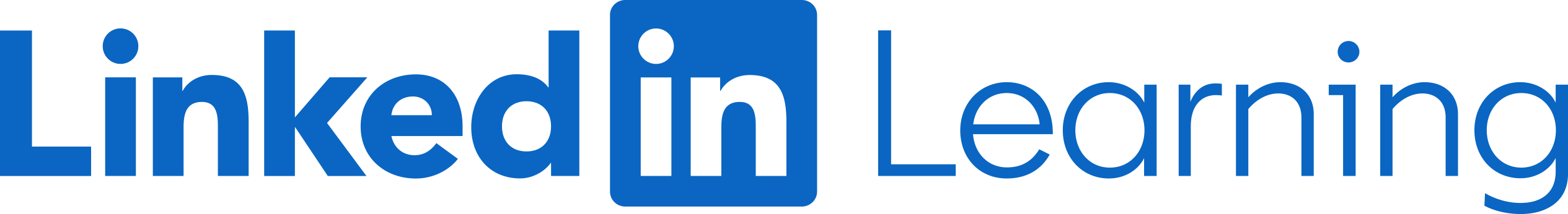